স্বাগতম
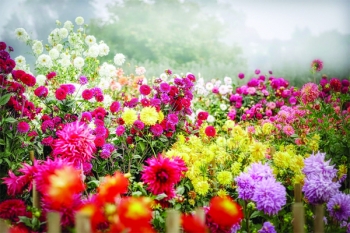 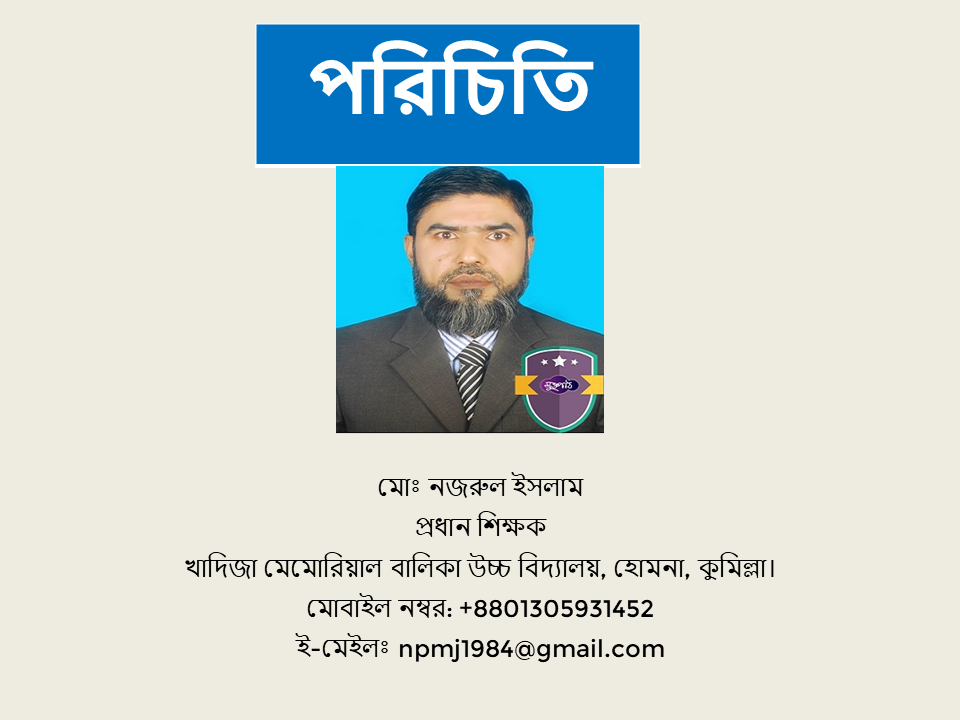 পাঠ পরিচিতি
 
বিষয়ঃ বাংলাদেশ ও বিশ্বপরিচয়

শ্রেণিঃ দশম

অধ্যায়ঃ দশম

সময়ঃ ৪৫ মিনিট
টেকসই উন্নয়ন অভীষ্ট
আজকের  পাঠ
শিখনফল
এই পাঠ শেষে শিক্ষার্থীরা
টেকসই উন্নয়ন অভীষ্ট অর্জনে অংশীদারিত্বের গুরুত্ব ব্যাখ্যা করতে পারবে;
টেকসই  উন্নয়ন অভীষ্ট অর্জনের ফলাফল বিশ্লেষণ করতে পারবে;
টেকসই উন্নয়ন অভীষ্ট
আন্তর্জাতিক সংস্থা জাতিসংঘ গঠিত হওয়ার পর থেকে এর উদ্দেশ্যগুলো অর্জনে সংস্থাটি  অনেক সাফল্য লাভ করেছে। ক্ষুধা ও দারিদ্র্যমুক্ত হয়ে সকলের সম্ভাবনা, মর্যাদা ও সমতা নিশ্চিত করতে জাতিসংঘ প্রতিশ্রুতিবদ্ধ। তাই অর্থনৈতিক, সামাজিক ও পরিবেশ উন্নয়নের সমন্বয়ে ‘টেকসই উন্নয়ন অভীষ্ট’ অর্জনে জাতিসংঘ কাজ করে যাচ্ছে।
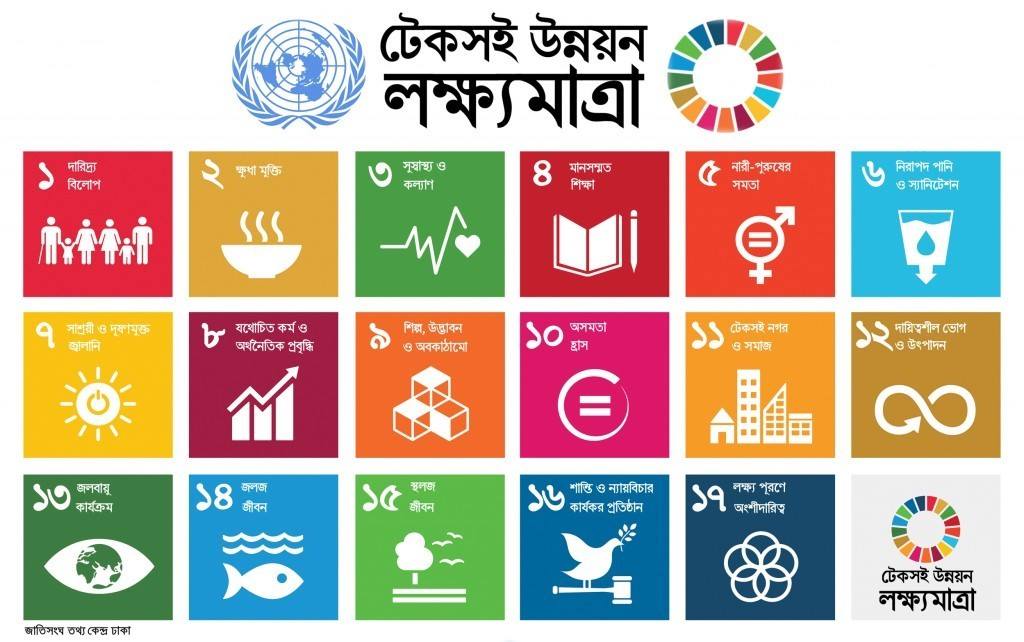 পাঠ-১
টেকসই উন্নয়ন অভীষ্ট অর্জনে অংশীদারিত্বের গুরুত্ব
টেকসই উন্নয়নের প্রধান একটি অভীষ্ট হচ্ছে আন্তর্জাতিক সহযোগীতা গড়ে তোলা। এক্ষেত্রে জাতীয় ও আন্তর্জাতীক সহযোগিতা পারস্পরিক অংশীদারিত্বের সূচনা করে। যে দেশের যে ধরণের সক্ষমতা রয়েছে সে দেশ সেভাবে নিজেদের ও আন্তর্জাতিক ক্ষেত্রে সামষ্টিক উন্নয়ন লক্ষসমূহ অর্জনে এগিয়ে আসবে। কাউকে পিছিয়ে রেখে অন্যরা   এগিয়ে গেলে সেই উন্নয়ন জাতীয় ও বৈশ্বিকভাবে টেকসই হবে না।
পাঠ-২
টেকসই উন্নয়ন অভীষ্ট অর্জনের সম্ভাব্য ফলাফল
বাংলাদেশে এসিডিজি বাস্তবায়নের মাধ্যমে সম্ভাব্য যেসব ফলাফল লাভ করবে তা নিম্নরূপ-
পাঠ-৩
টেকসই উন্নয়ন অভীষ্ট অর্জনে বাংলাদেশের চ্যালেঞ্জ
বাংলাদেশে জাতিসংঘ নির্দেশিত ‘সহস্রাব্দ উন্নয়ন লক্ষমাত্রা’ অর্জনে  ইতোমধ্যে অনুসরণীয় সাফল্য দেখিয়েছে। বাংলাদেশকে বলা হচ্ছে সহস্রাব্দ উন্নয়ন লক্ষ অর্জনের রোল মডেল।
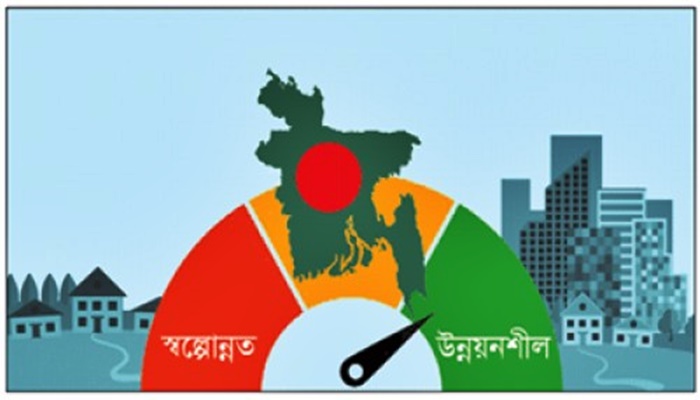 একক কাজ
প্রশ্নঃ এসডিজি কী?
মূল্যায়ন
এসডিজি কেন গুরুত্বপূর্ণ ব্যাখ্যা কর।
বাড়ির কাজ
জলবায়ু কার্যক্রম কী?
টেকসই উন্নয়নে অংশীদারিত্ব কেন প্রয়োজন?
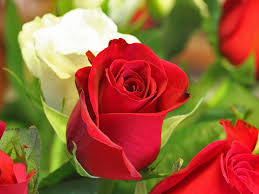 ধন্যবাদ
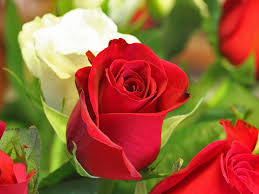